Percent of Adults Under Age 65 with a Usual Source of Care, by Income and Insurance, 2012
Percent
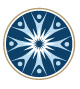 Note: FPL = federal poverty level.
Data source: 2012 Behavioral Risk Factor Surveillance System (BRFSS).